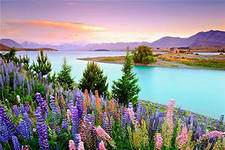 Чудный дар природы вечной,
Дар бесценный и святой,
 В нем источник бесконечный
Наслажденье красотой:
Небо, солнце, звезд сиянье,
Море в блеске голубом –
Всю картину мирозданья
Мы лишь в свете познаем.
                                       И.А.Бунин
Повторение.
геометрическая оптика –это раздел оптики ...
-световой луч – это..
-в однородной прозрачной среде свет распространяется ... 
-доказательством прямолинейного распространения света являются..
- скорость света в вакууме обозначается буквой ...  и равна..
- свойство световых лучей ..
На берегу сидим вдвоем, Глядим в прозрачный водоем.Песчинка дна - и та видна.Скажи: какая глубина?«Здесь мне по шею», - ты сказал.Прыг вниз, а дна-то не достал.Вот вынырнул из-под воды…Но почему ошибся ты?
Цели урока:
Изучить законы отражения и преломления, объяснить преломление и отражение?
Провести эксперименты
Научиться применять законы при решении задач.
Узнать где  с этими  явлениями  мы встречаемся.
Закон отражения и преломления света.
Закон отражения света
Луч падающий, отраженный и перпендикуляр, восстановленный в точке падения луча, лежат в одной плоскости.
Угол падения равен углу отражения
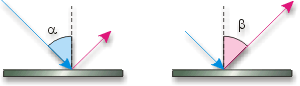 Виды отражения
При падении света на разные поверхности возможны два варианта:
Пучок света, падающий на поверхность, отражается ею также в виде пучка.         Такое отражение света называется зеркальным отражением. 
  Пучок света, падающий на поверхность, отражается ею во всех направлениях. Такое отражение света называют рассеянным отражением или просто рассеянием света.
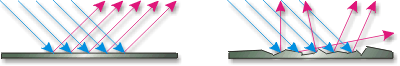 На границе раздела двух прозрачных сред свет может частично отразиться так, что часть световой энергии будет распространяться после отражения по новому направлению, а часть пройдет через границу и продолжит распространяться во второй среде.
Закон отражения является справедливым как для случая зеркального, так и для случая рассеянного отражения света.
Вывод: преломление света происходит из-за разности скорости света на границе раздела двух сред.
Преломление-изменение направления распространения света  на границе раздела двух сред
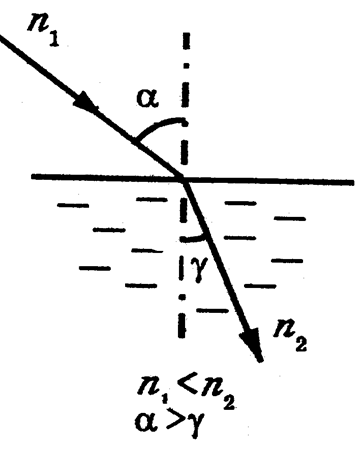 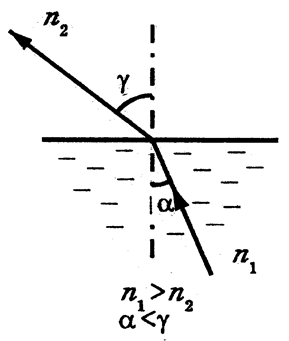 Закон  преломления
Падающий луч, преломленный луч
       и  перпендикуляр, проведённый 
       в точке падения к границе
        раздела двух сред
        лежат в одной плоскости.
Отношение синуса угла
     падения к синусу угла преломления
     есть величина постоянная для двух
     данных сред и равна относительному
 показателю преломления второй среды      относительно первой.
3. Ход лучей обратим
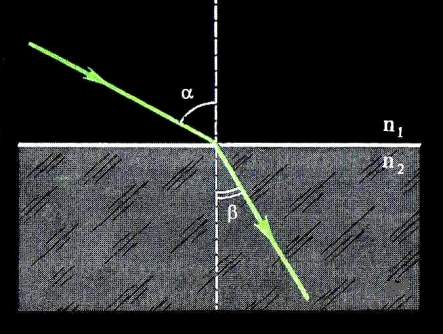 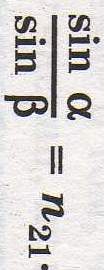 Отношение синуса угла падения к синусу угла преломления есть величина постоянная для двух данных сред
Закон преломления был экспериментально установлен голландским  ученым В. Снеллиусом в 1621 г.
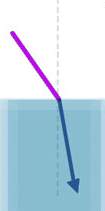 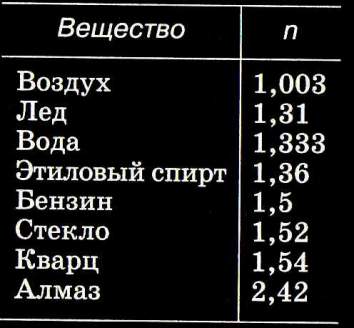 Физкультминутка
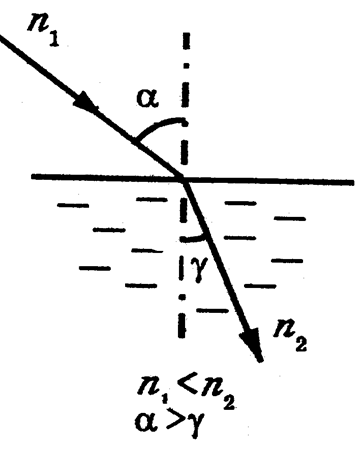 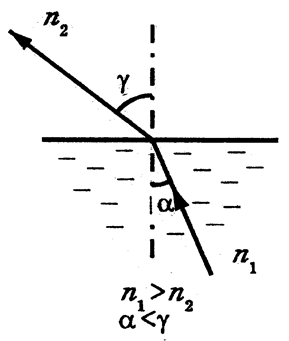 Глубоко- разок вдохните,
Сделав это-улыбнитесь, 
За работу вновь возьмитесь.
Полное внутреннее отражение
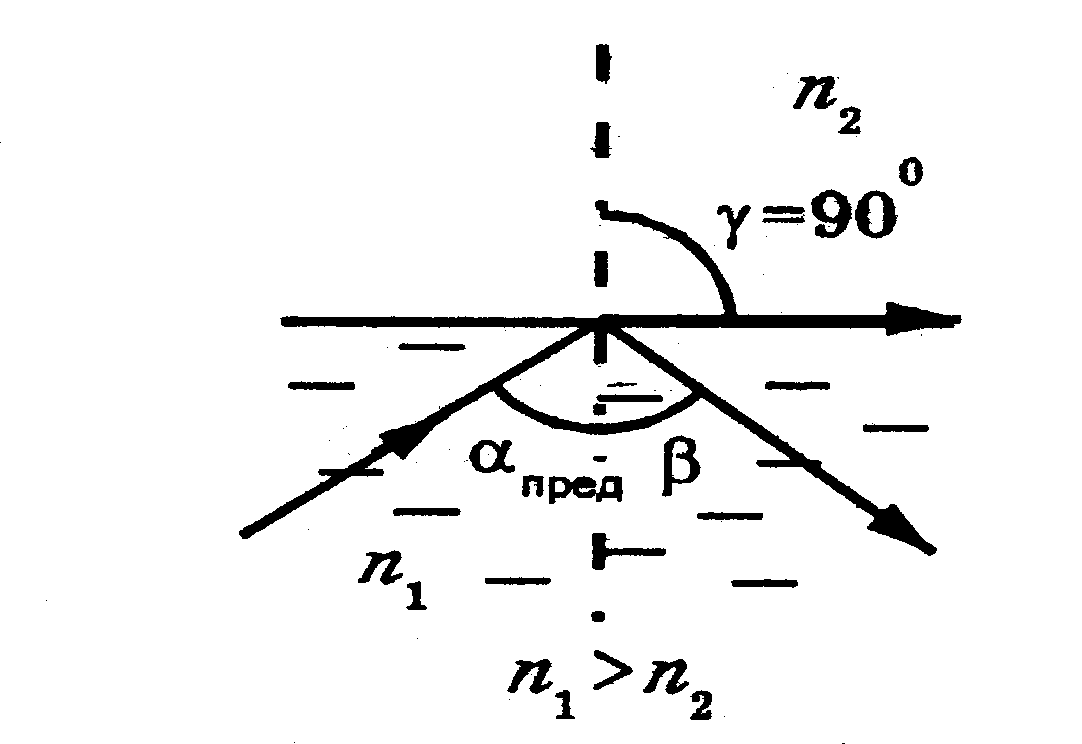 МИРАЖИ
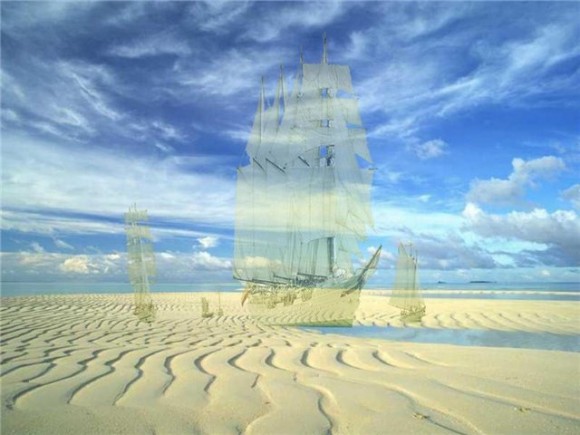 РАДУГА
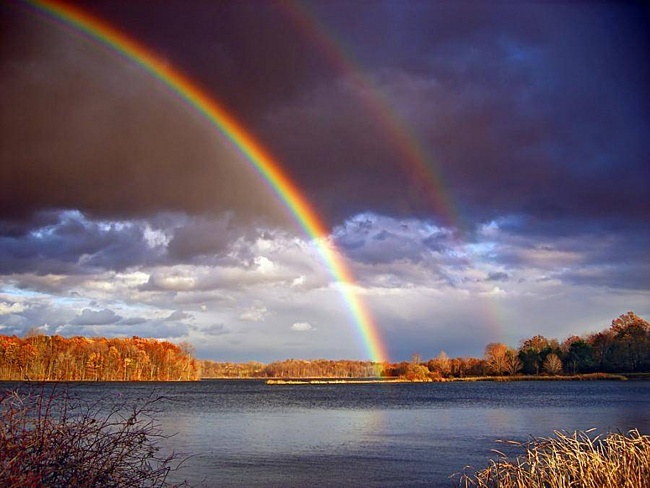 ГАЛО
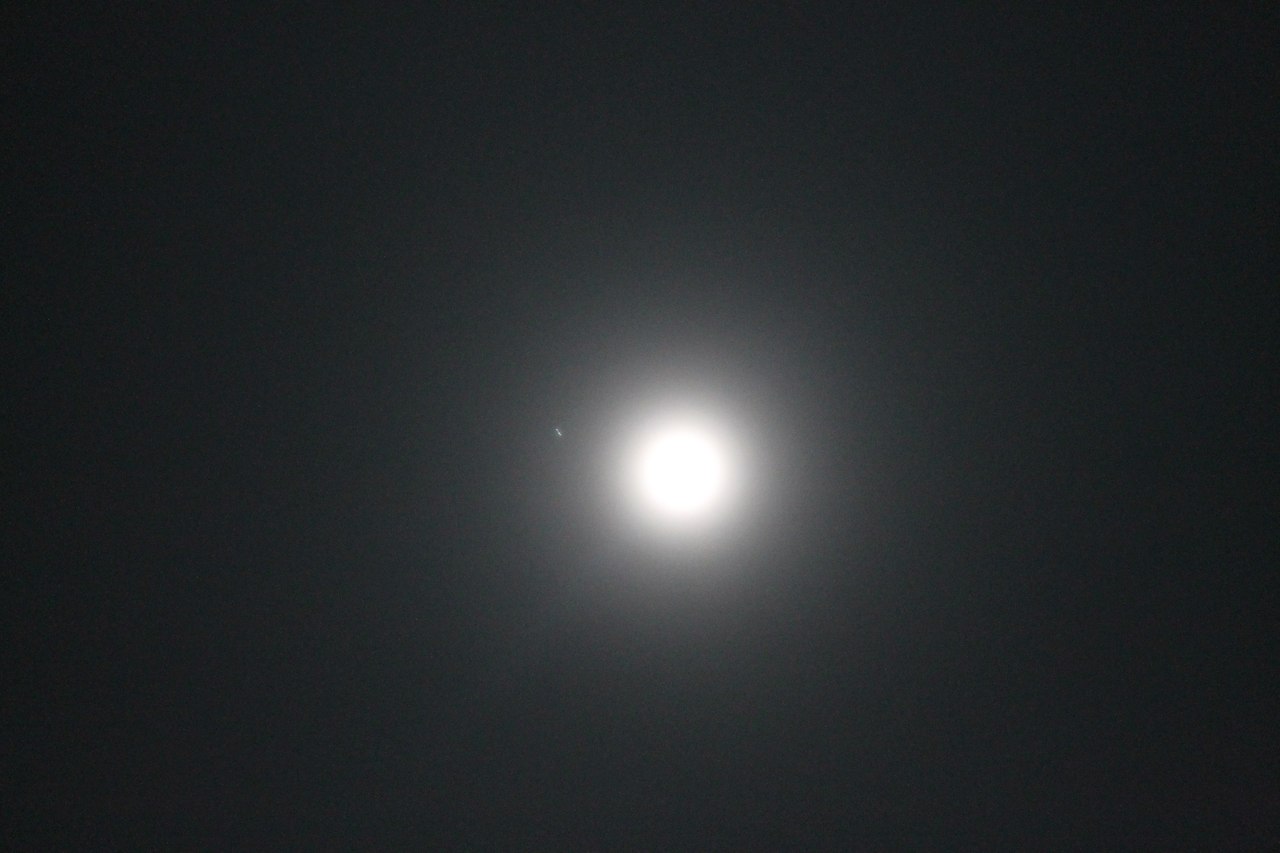 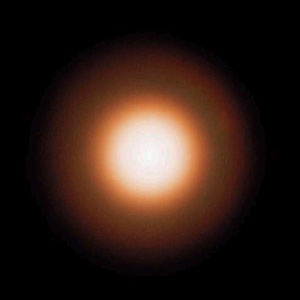 ВЕНЦЫ
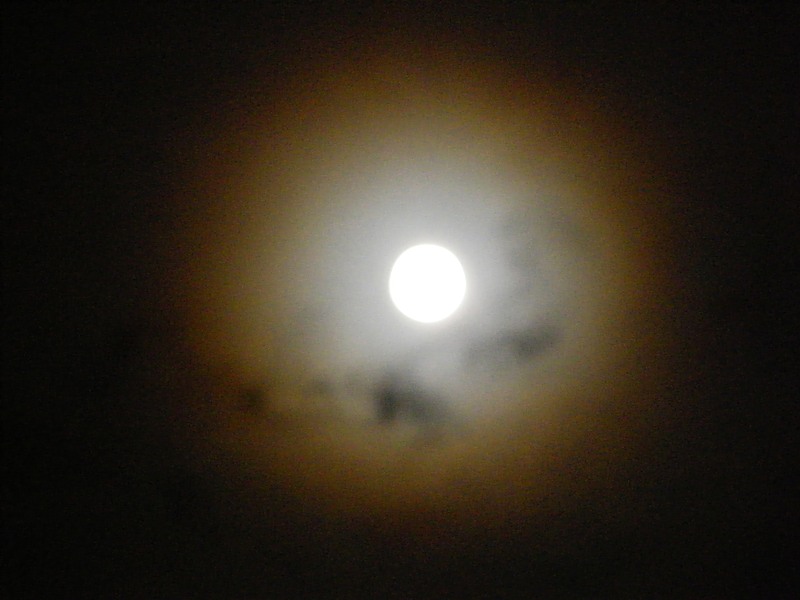 ПОЛЯРНЫЕ СИЯНИЯ
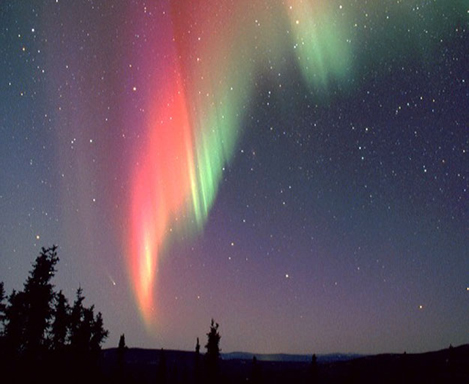 МЕТЕОРЫ
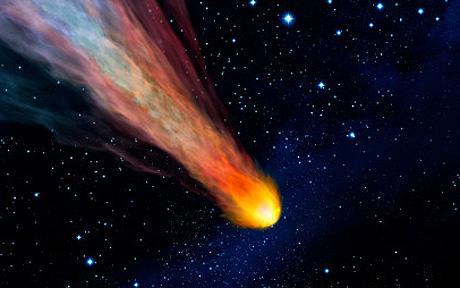 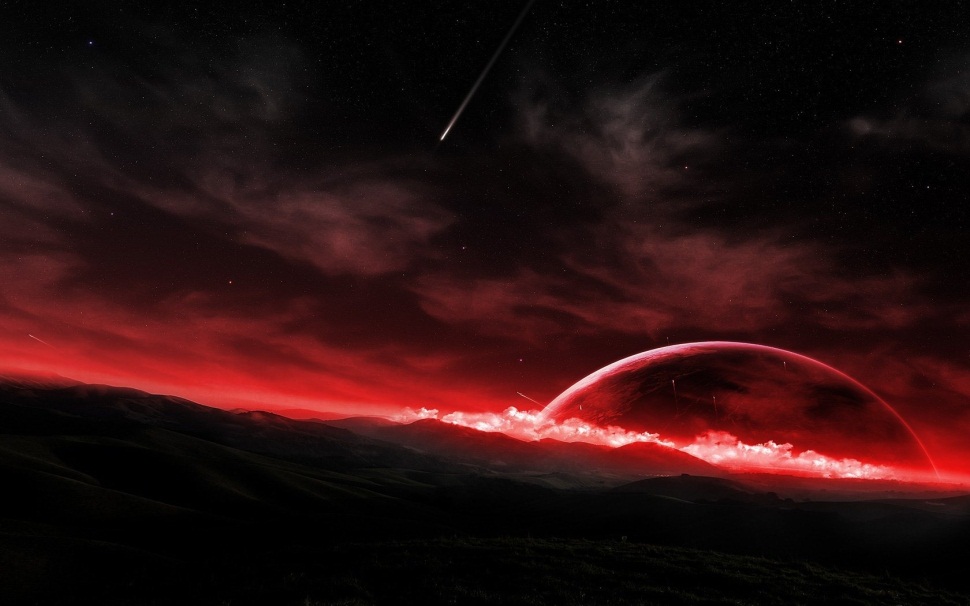 СЕРЕБРИСТЫЕ ОБЛАКА
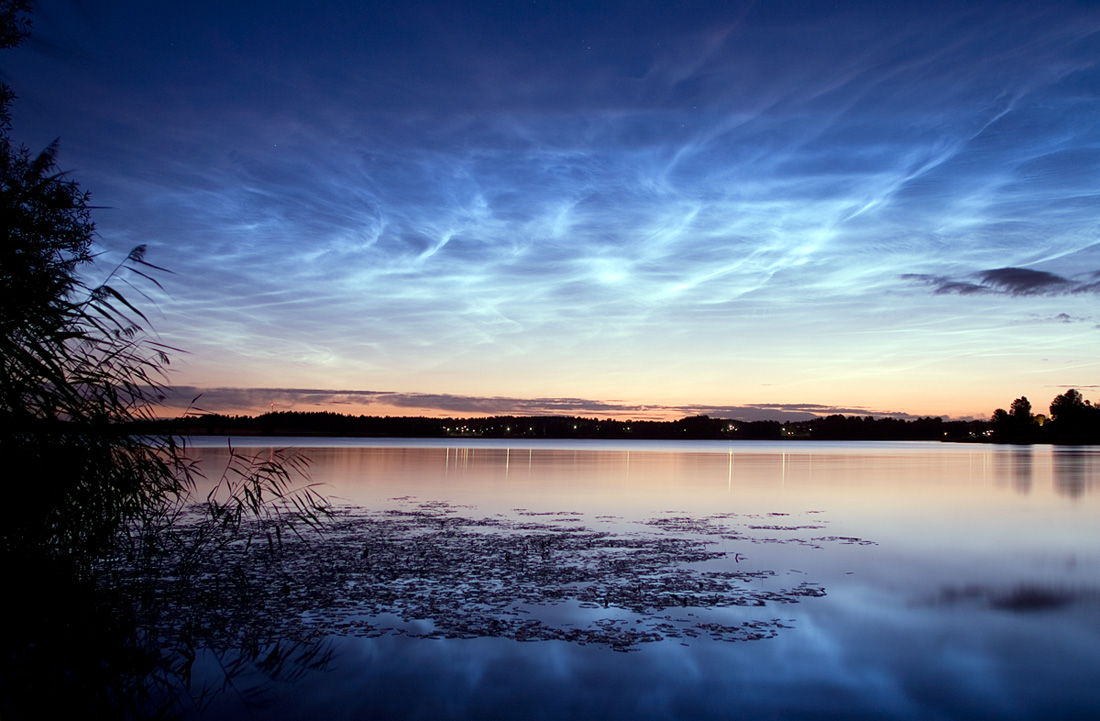 Закрепление.
1.Явление , при котором свет меняет своё направление при переходе из одной среды в другую называется …  
2.Преломление света происходит из-за … на границе раздела двух сред
3.В воде скорость света в  n раз  … чем в воздухе
4.Чем меньшая скорость света в данной среде  , тем среда считается       оптически…    
5.Отношение синуса угла падения к  синусу угла преломления есть …и равна  …
6.Полное отражение – это явление , при котором преломлённая волна   …
Домашнее задание
§ 48 , ответить на вопросы после параграфа
Упр.44 (№3)

Подготовить сообщения(на выбор):
-Явление преломления света в природе;
-Миражи;
-Волоконная  оптика.
Жизнь, как радуга, образуется путём преломления света нашей судьбы, на капельках наших ошибок. Но ведь каким бы мрачным не был дождь, радуга всё-равно получается необычайно красивой.